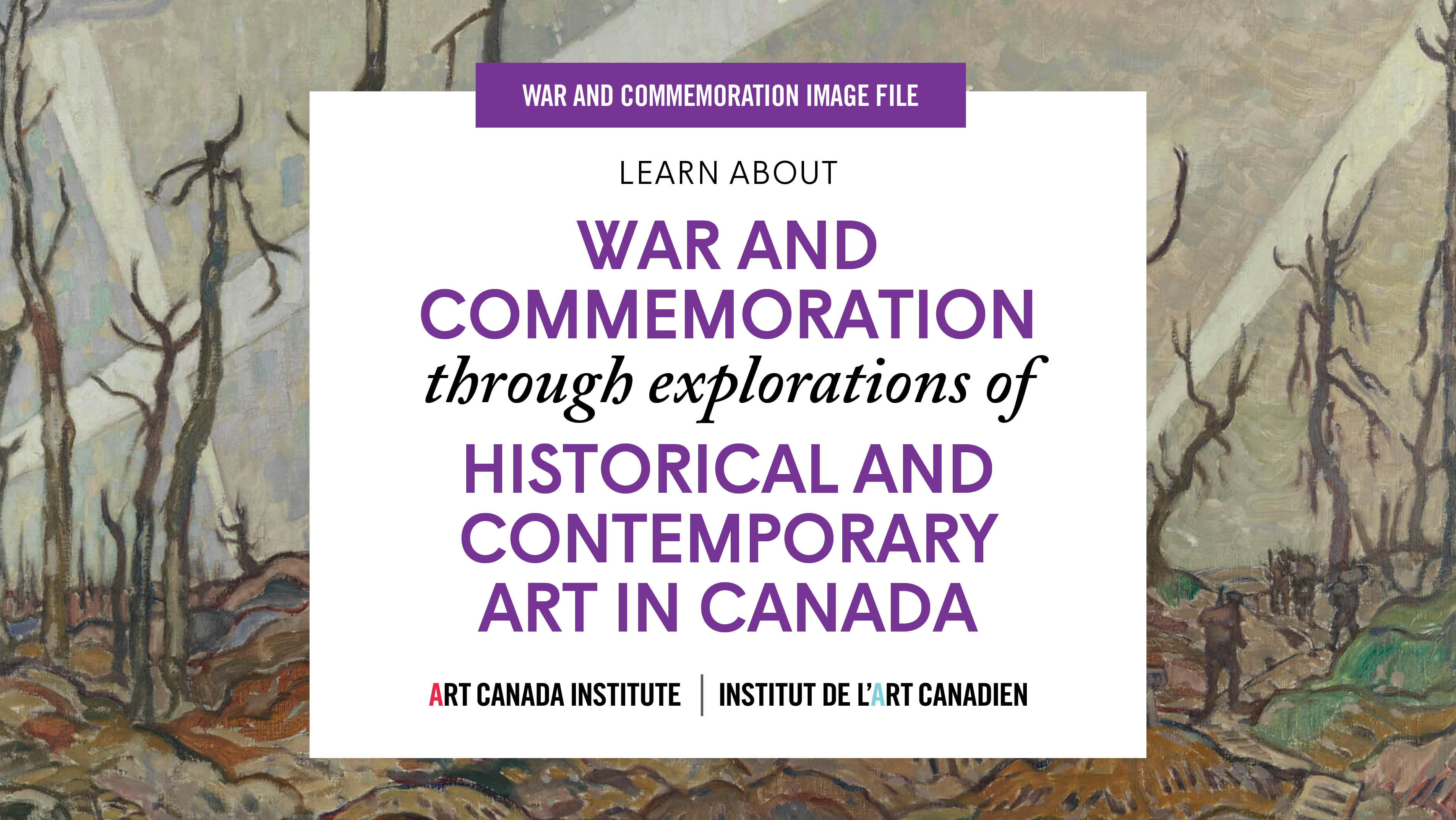 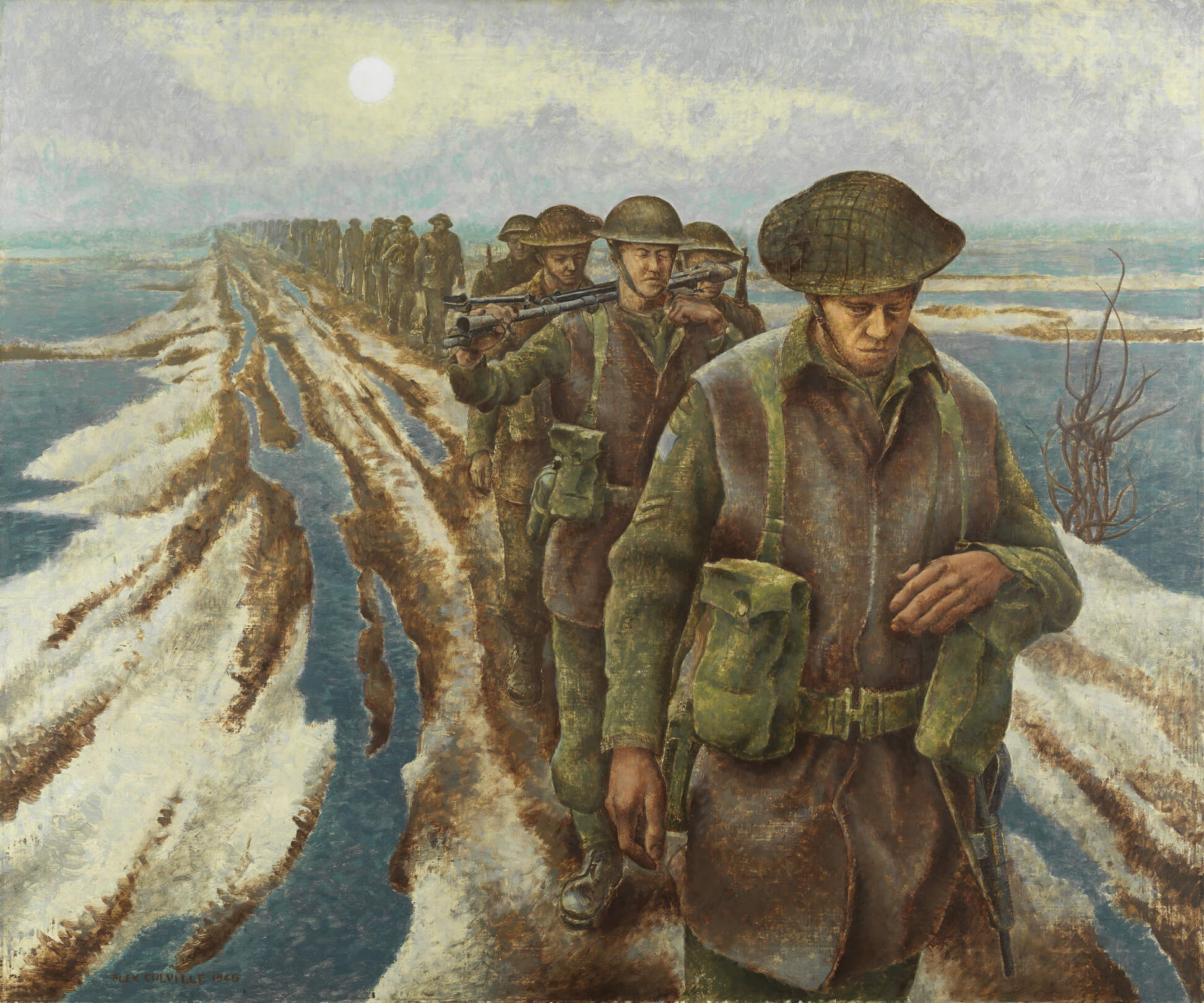 Alex Colville, Infantry, Near Nijmegen, Holland, 1946. Colville produced this work while he served as an official war artist during the Second World War.
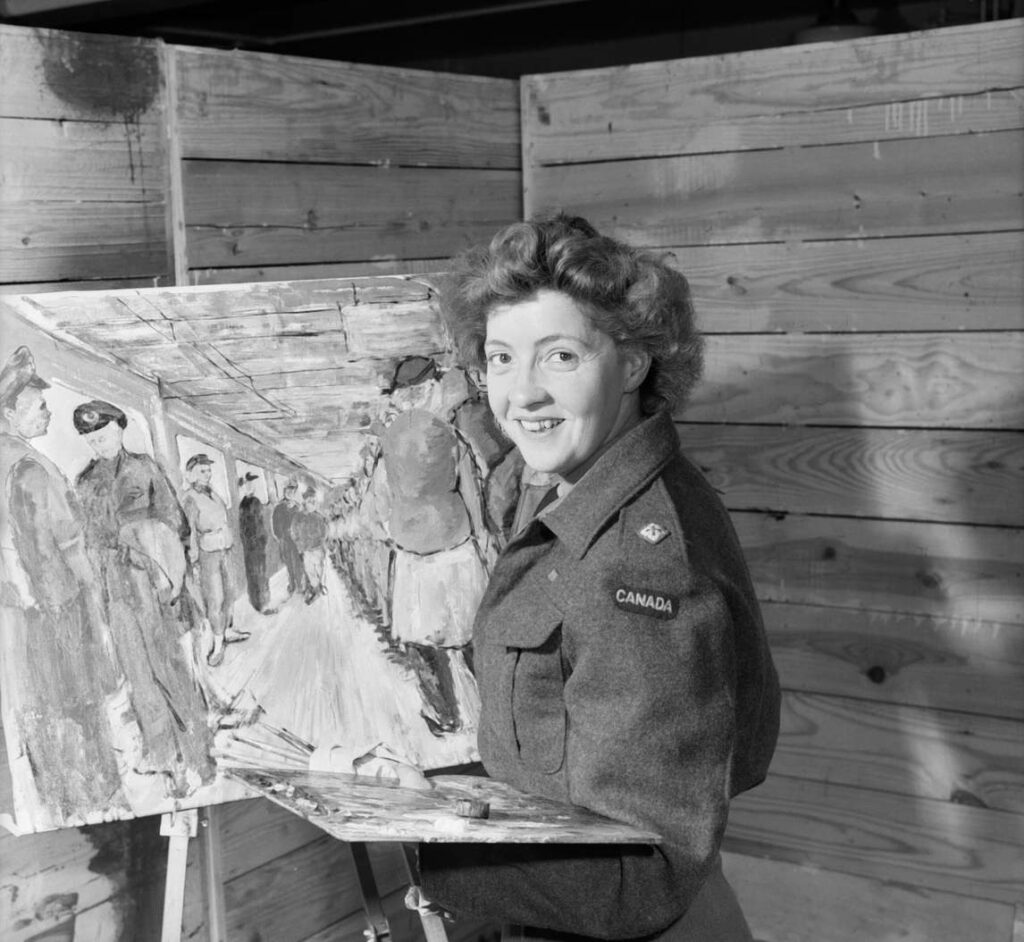 Molly Lamb painting in London, England, July 12, 1945.
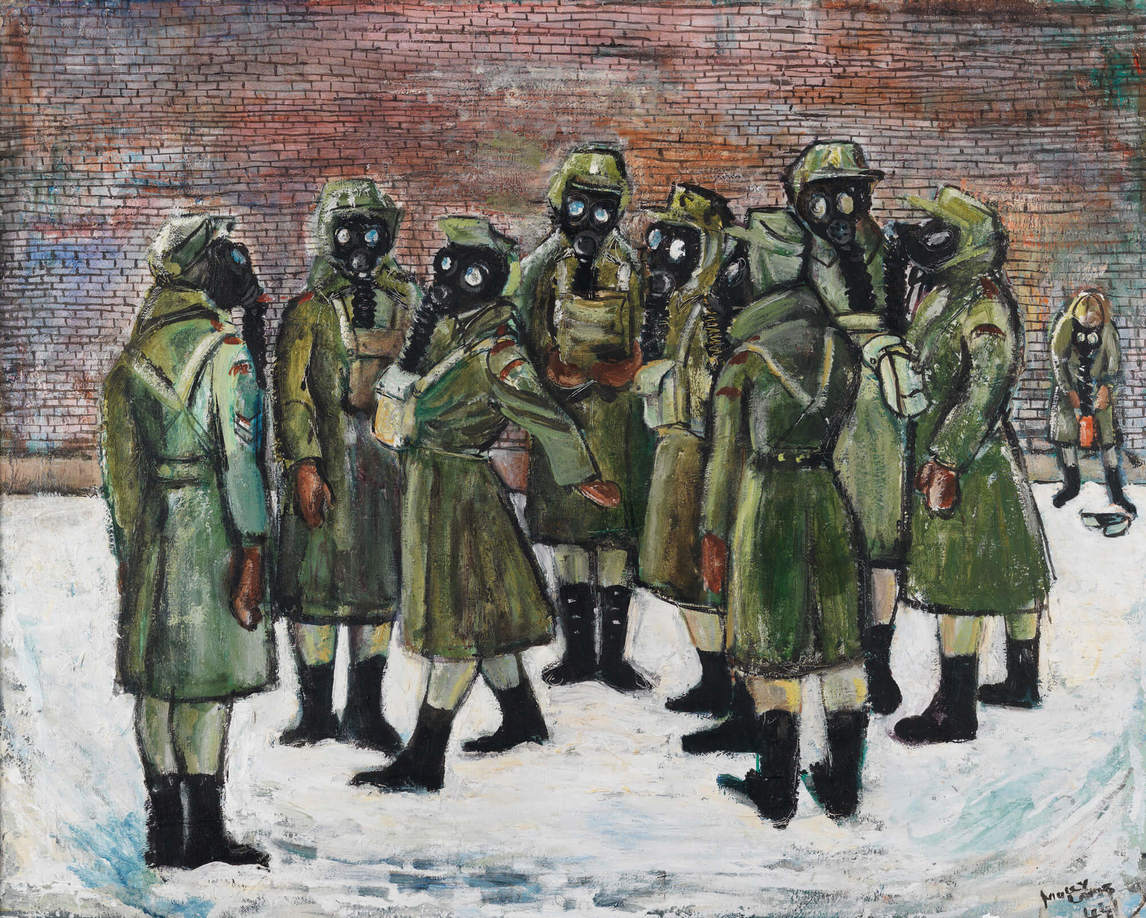 Molly Lamb Bobak, Gas Drill, 1944. Bobak’s war images are an important statement on women’s involvement in the Second World War.
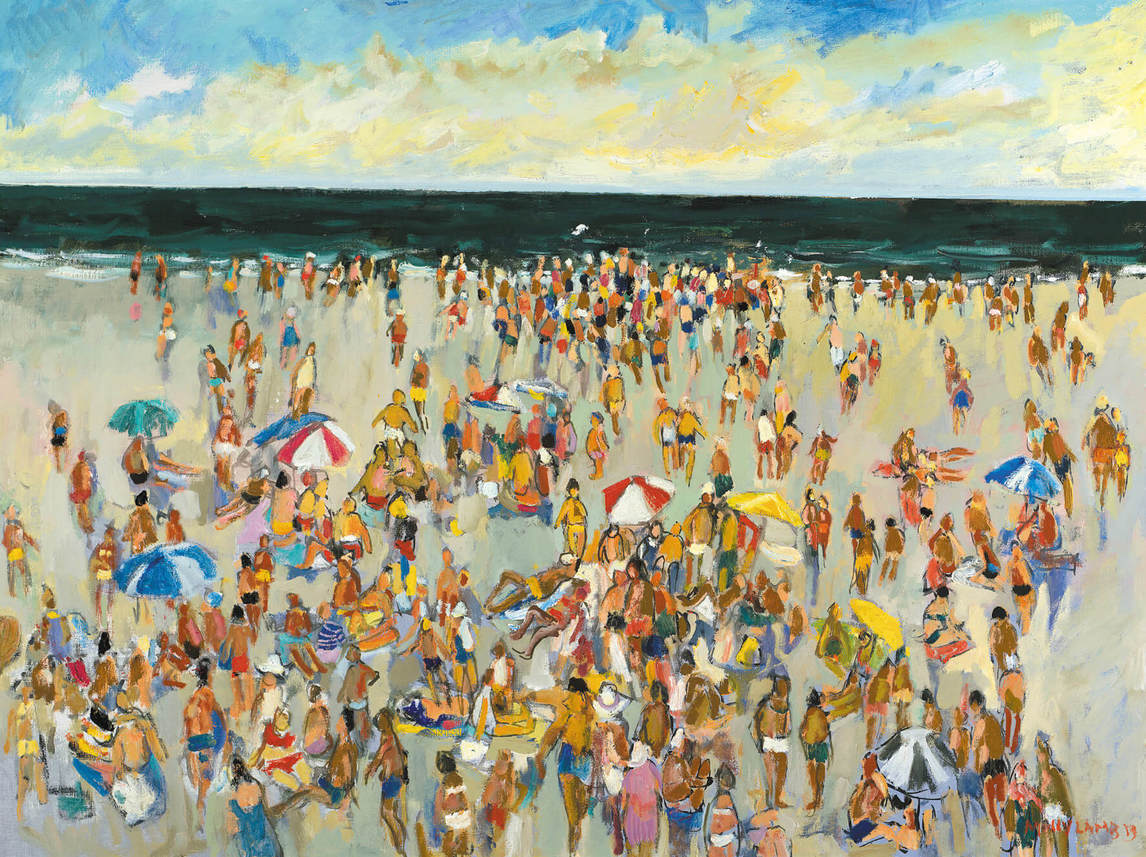 Molly Lamb Bobak, On the Beach, 1983. Bobak is revered for her crowd scenes developed from quick sketches, a technique she honed during her time as an official war artist.
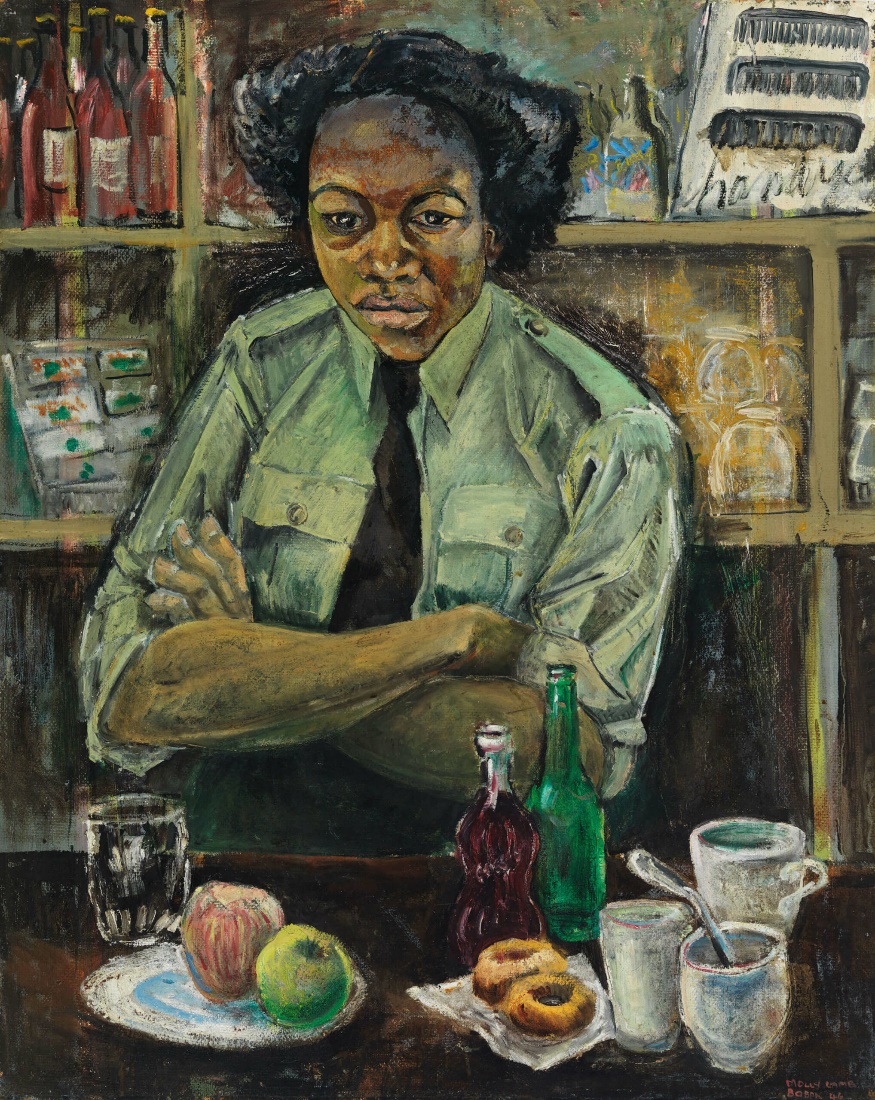 Molly Lamb Bobak, Private Roy, 1946. This portrait depicts Private Eva May Roy, who worked in the Canadian Women’s Army Corps.
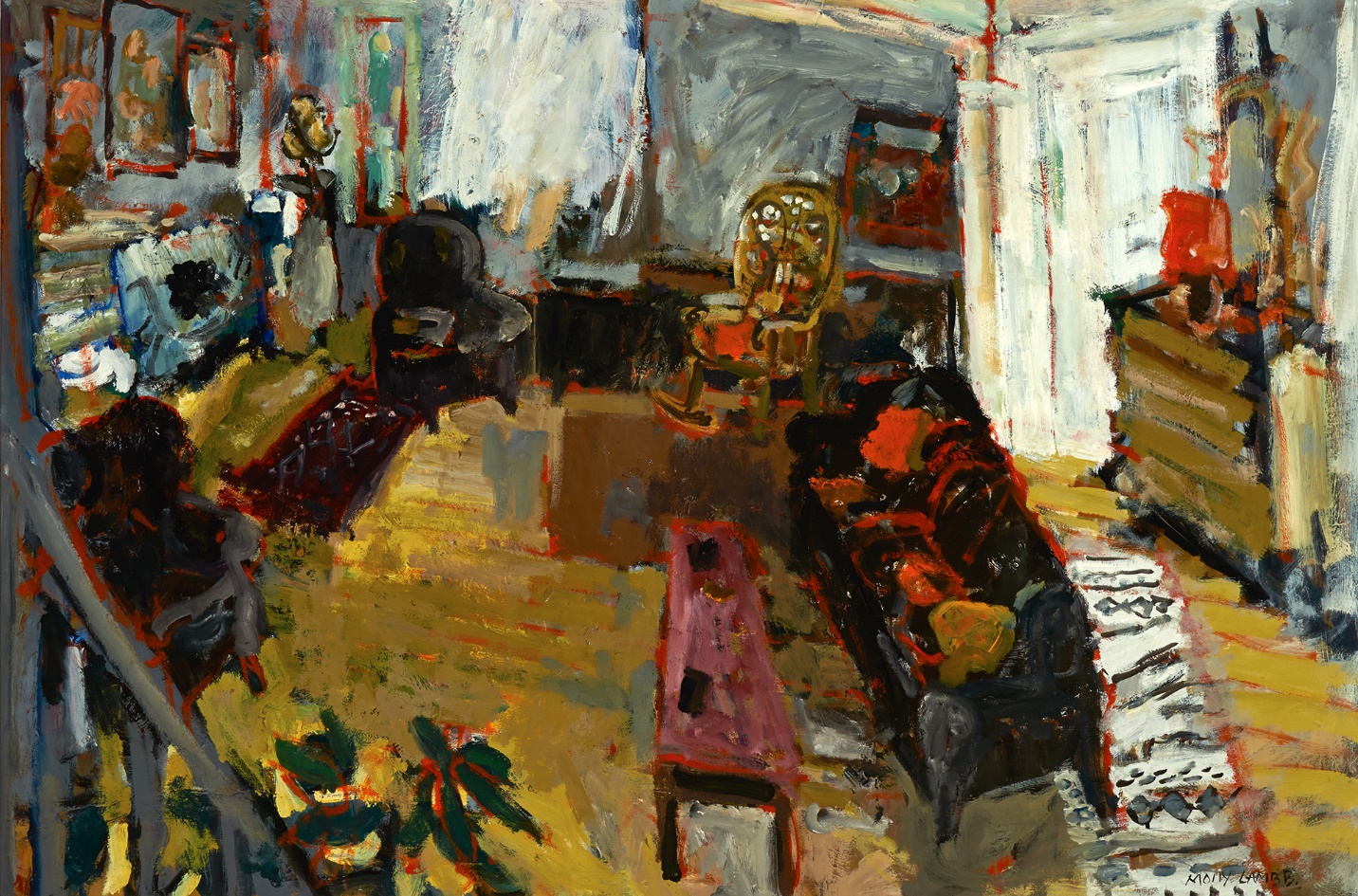 Molly Lamb Bobak, Living Room, c.1973. This work was painted in the Bobak home on Lansdowne Street in Fredericton, N.B.
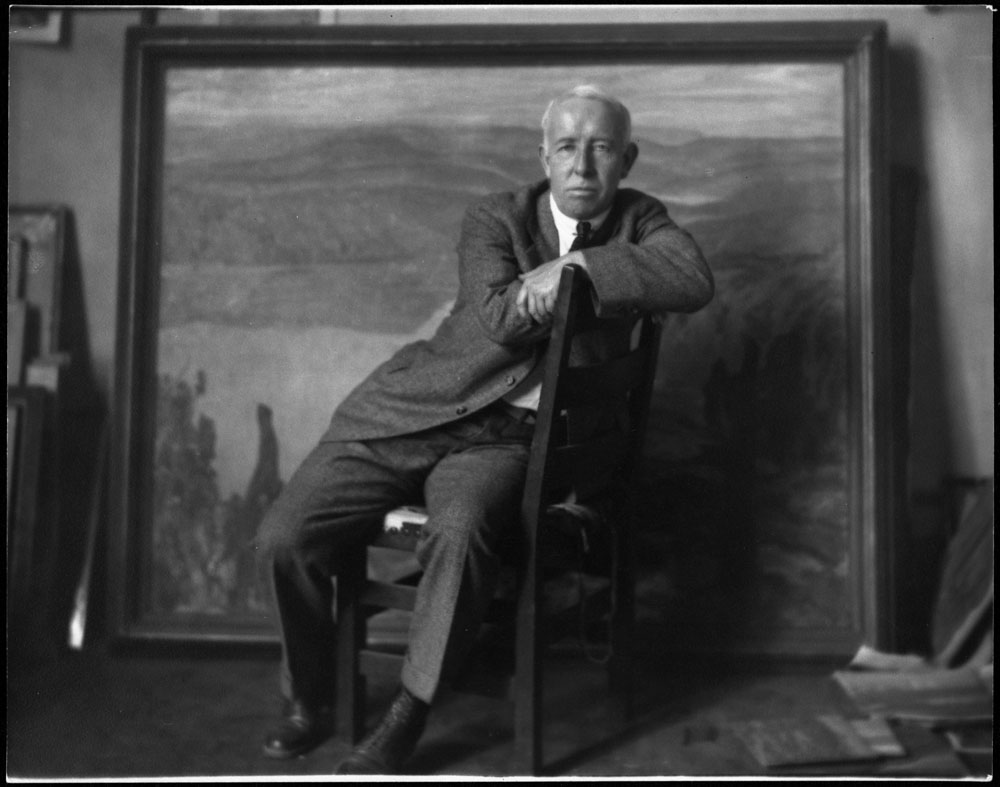 A.Y. Jackson, 1938.
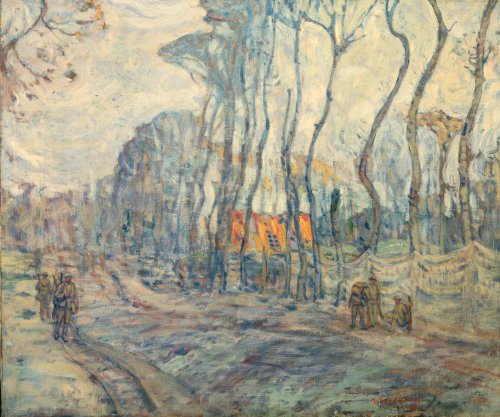 A.Y. Jackson, The Kemmel – Vierstraat Road, 1917. This painting shows the camouflage netting used to conceal the movements of soldiers and equipment from the enemy.
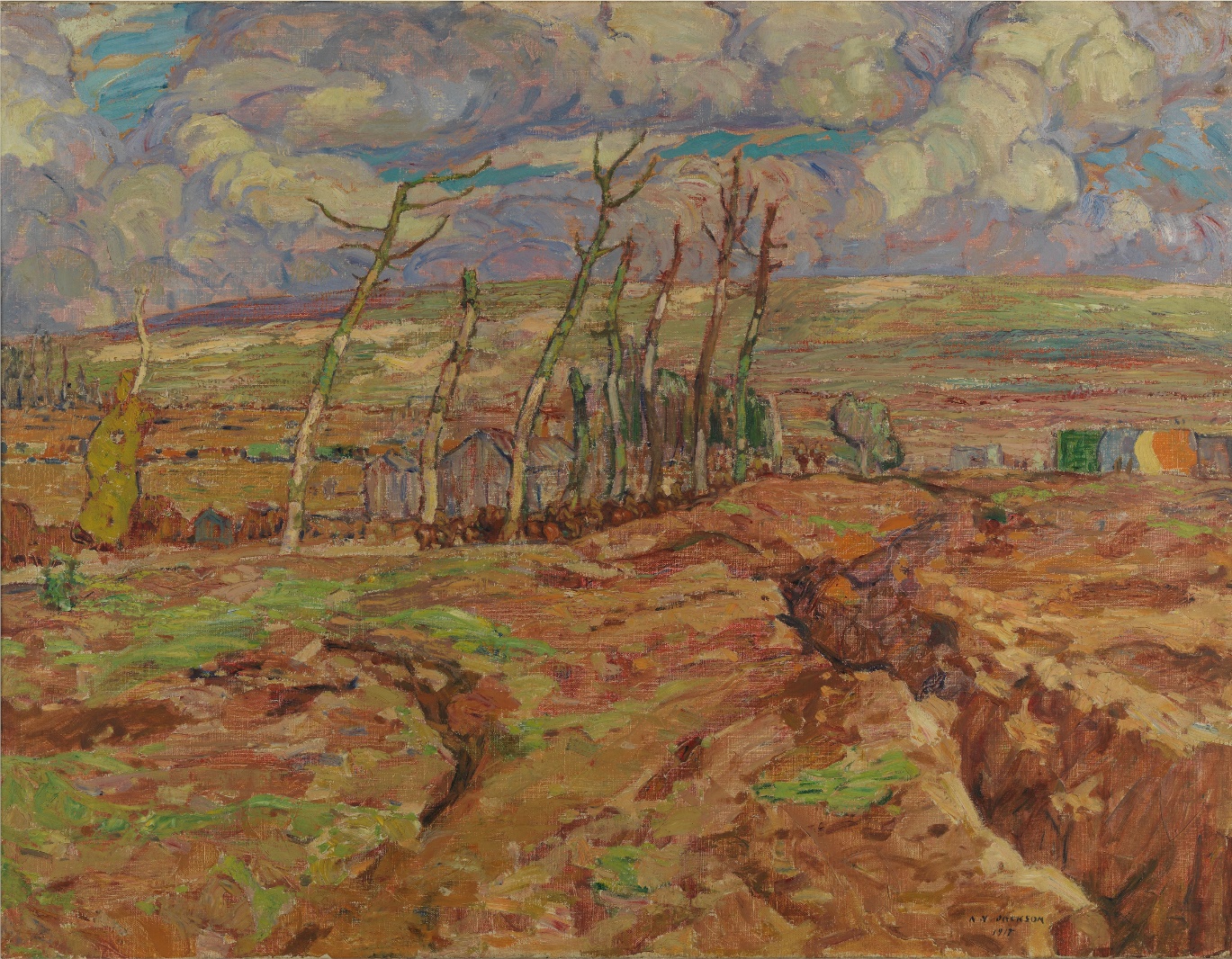 A.Y. Jackson, Vimy Ridge from Souchez Valley, 1918. Based on a sketch of the same subject matter, this painting presents a mottled sky completed with light, feathery strokes.
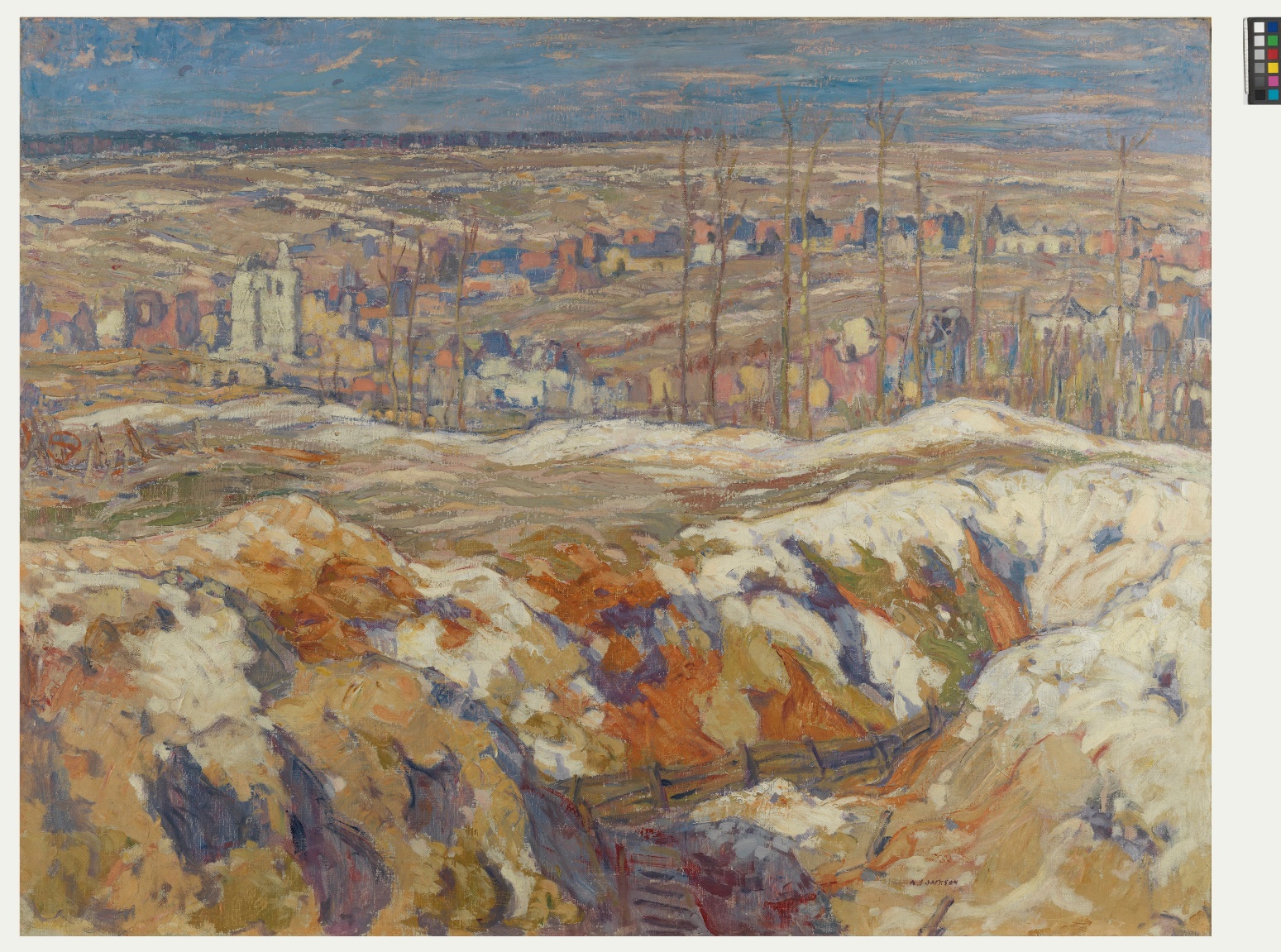 A.Y. Jackson, Angres, 1918. Jackson visited Angres, a village close to Vimy Ridge, six months after the Canadian victory there.
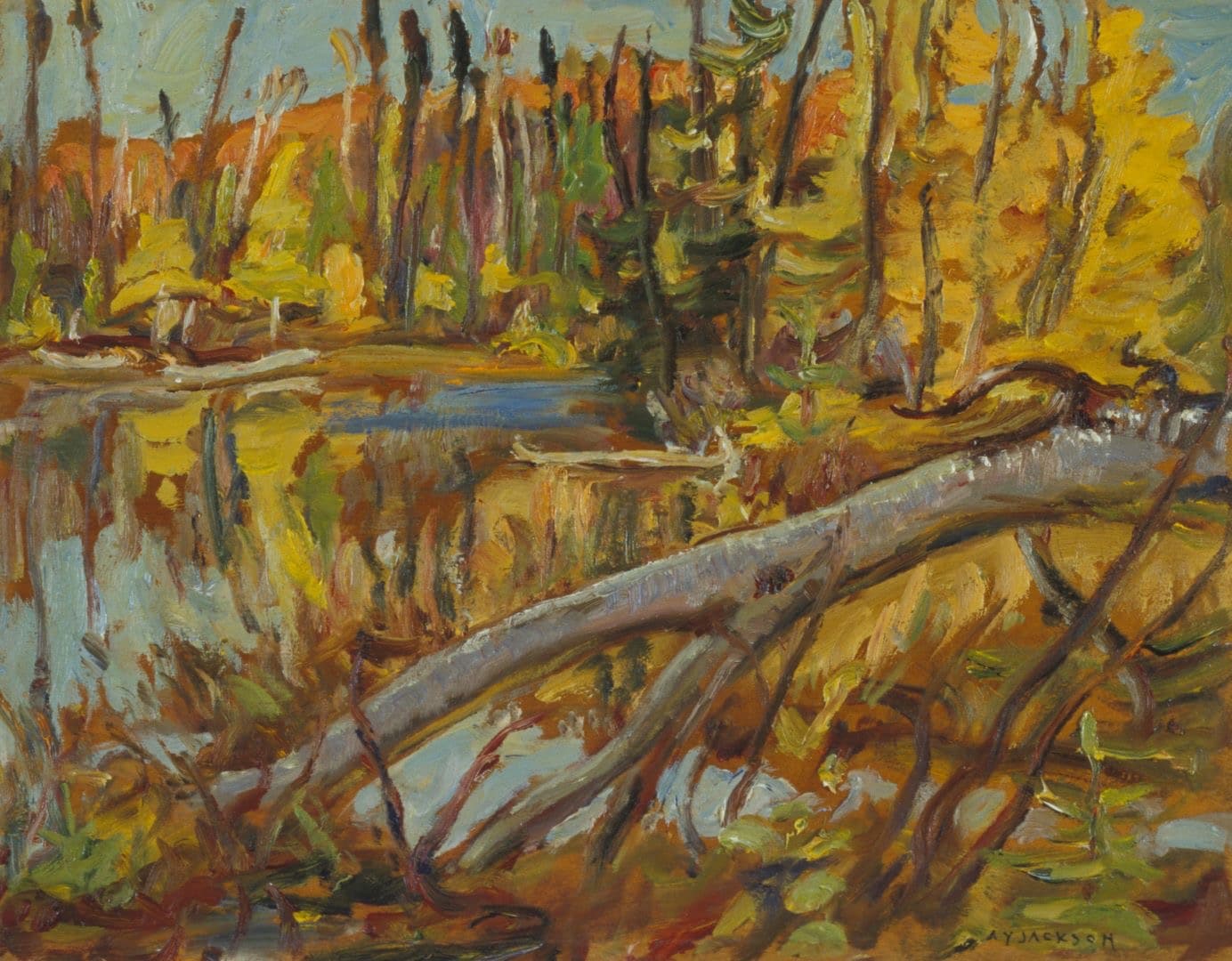 A.Y. Jackson, Beaver Lake, Combermere, Ontario, 1961. Jackson created this work while he was residing in Manotick, a town south of Ottawa.
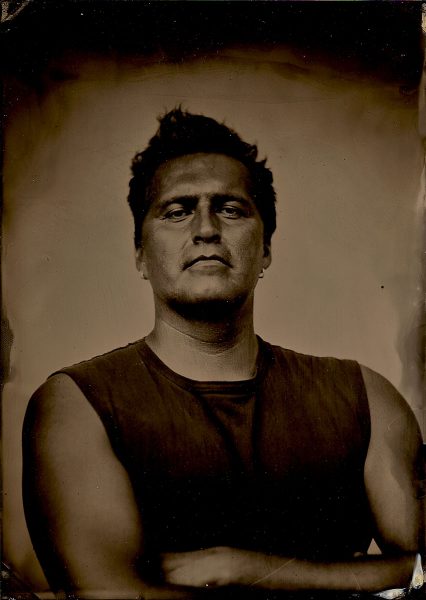 Adrian Stimson, photograph by Will Wilson.
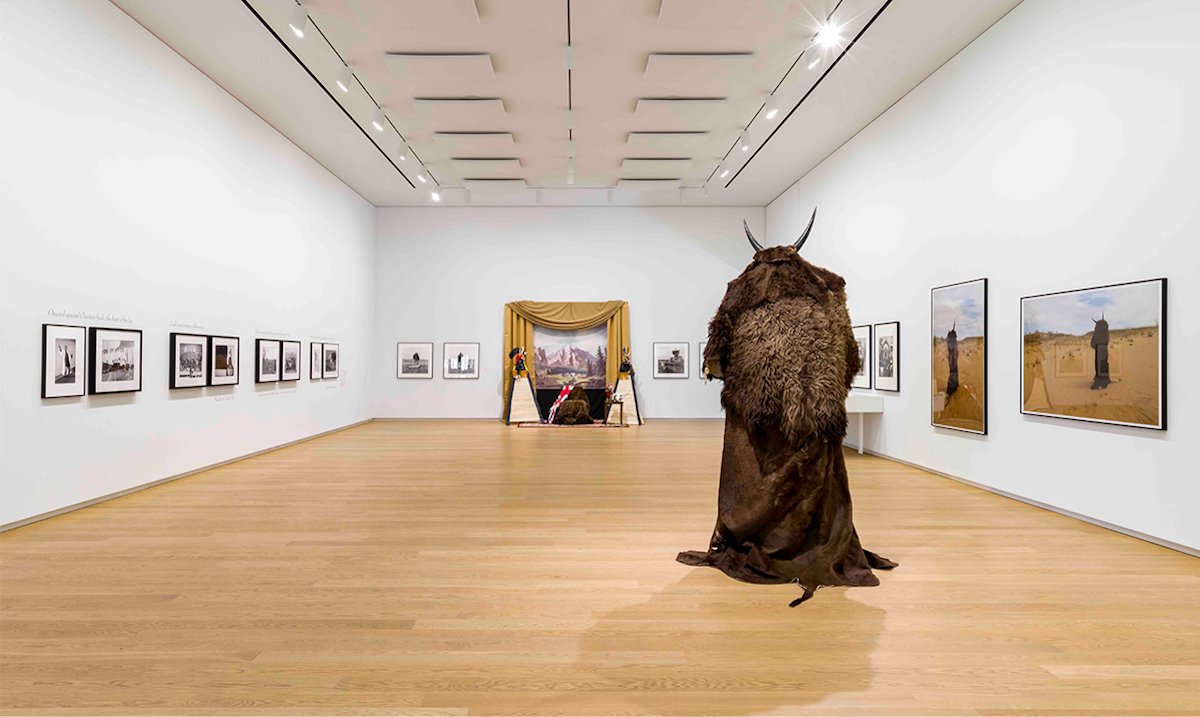 Adrian Stimson, Maanipokaa’iini, 2022, installation view at Remai Modern, Saskatoon. Featuring installation, photography, paintings, and video works, Maanipokaa’iini marks the first-ever survey of Stimson’s artistic career.
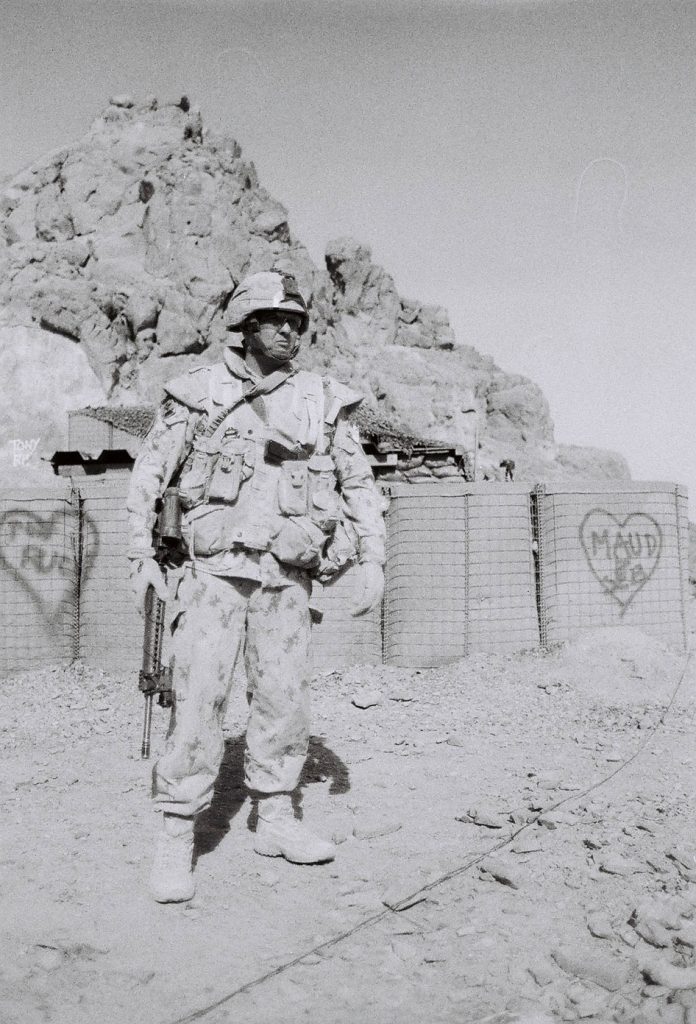 Adrian Stimson, photograph from Holding Our Breath, 2011.
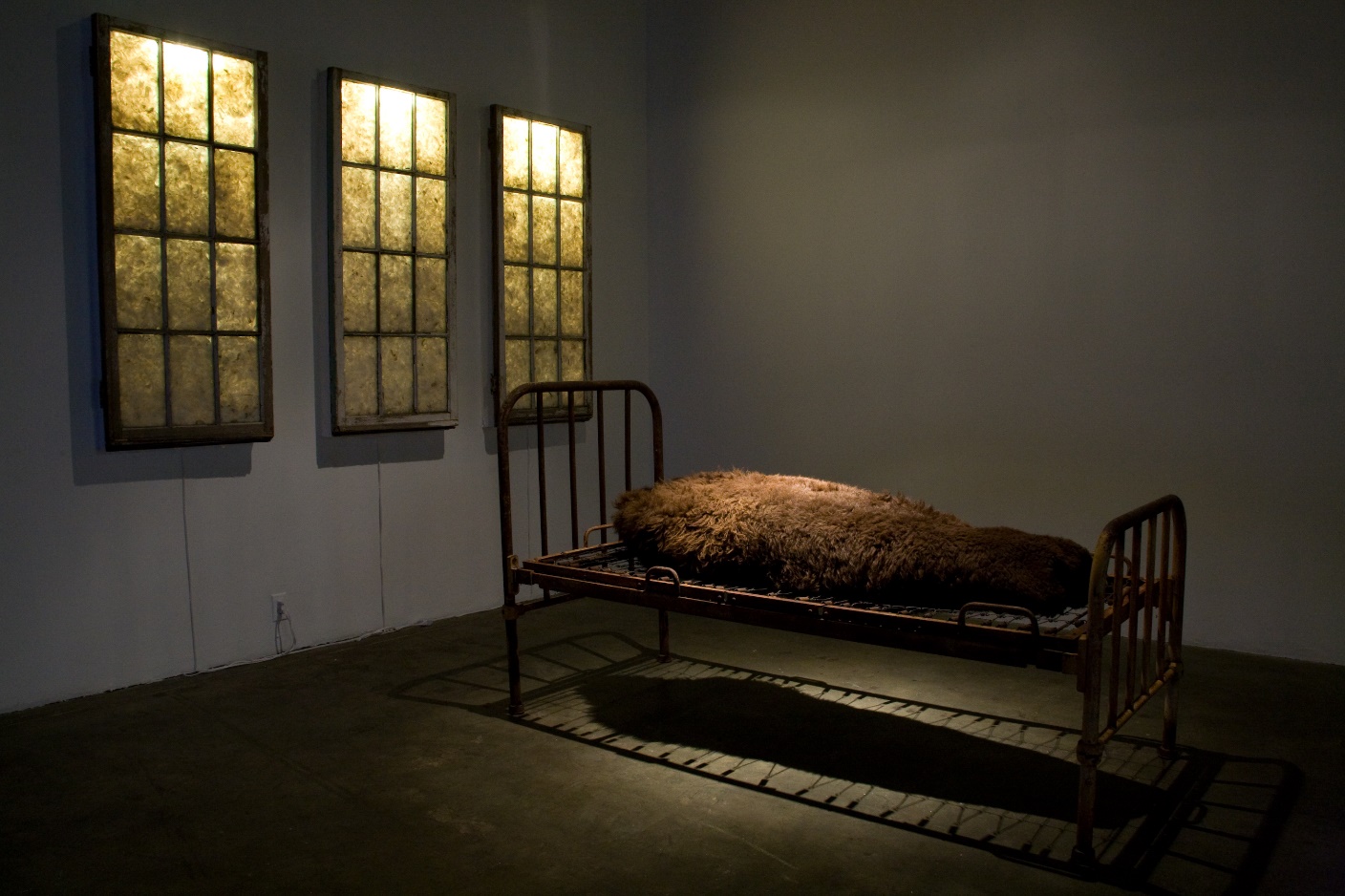 Adrian Stimson, Sick and Tired, 2006. This installation is made of elements from the Old Sun Residential School, which was established in 1883 on the Siksika Blackfoot Reserve near Gleichen, Alberta.
Learning Activity #1
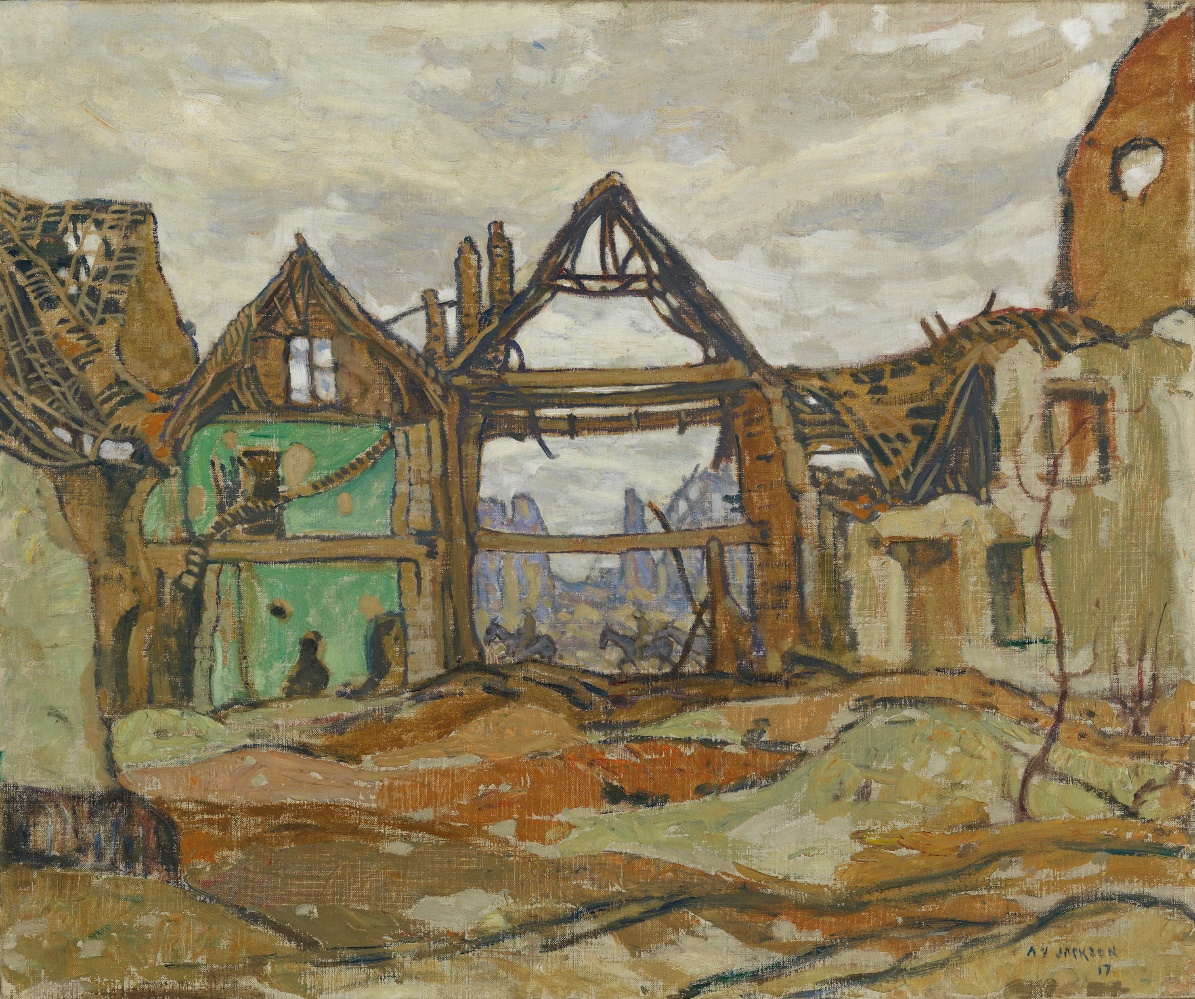 A.Y. Jackson, House of Ypres, 1917–18. This painting pictures a bombed-out house in Ypres, Belgium.
Learning Activity #1
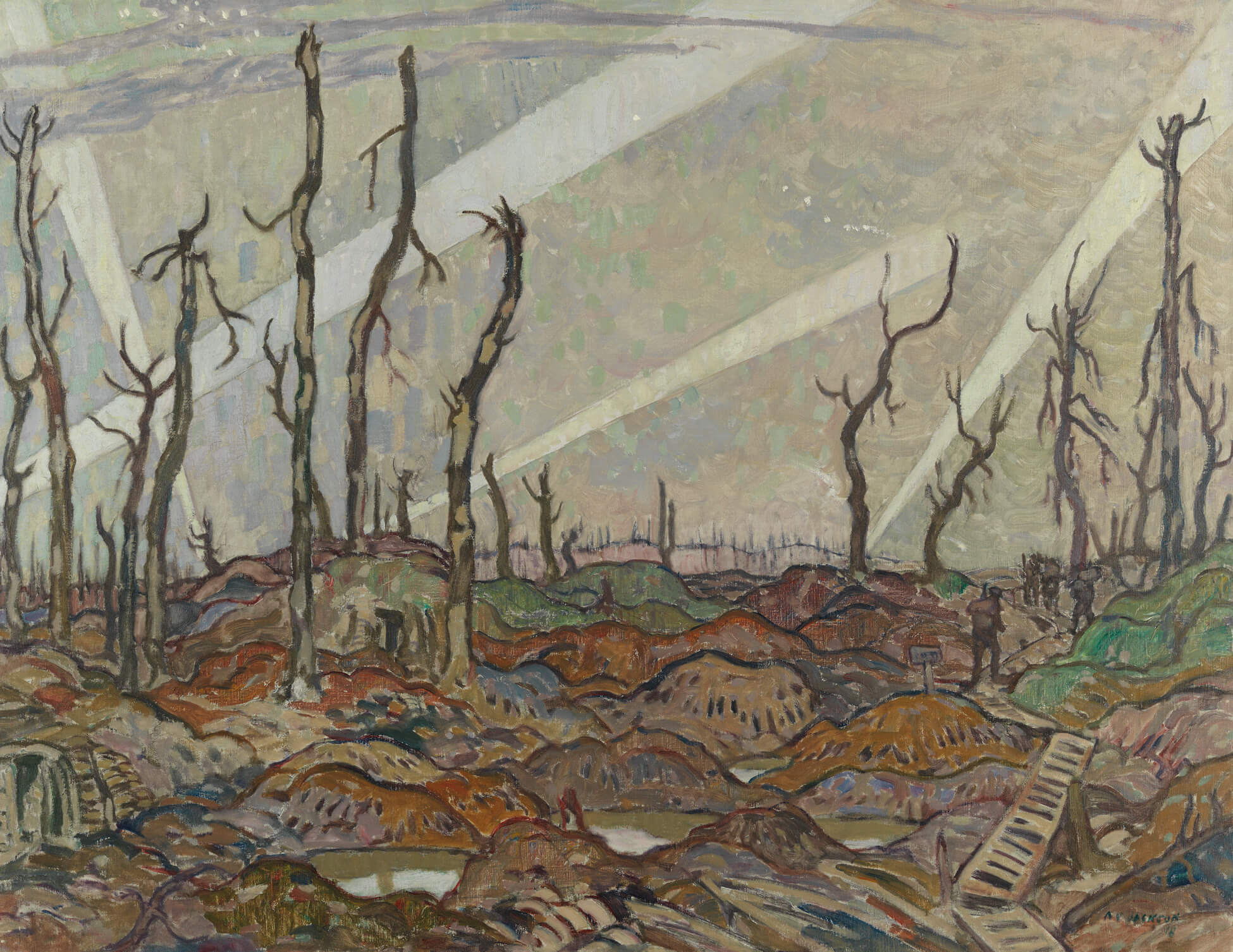 A.Y. Jackson, A Copse, Evening, 1918. Stalwart tree trunks stand stiff and upright amongst battle detritus in this painting capturing the effects of war on the Belgian landscape.
Learning Activity #1
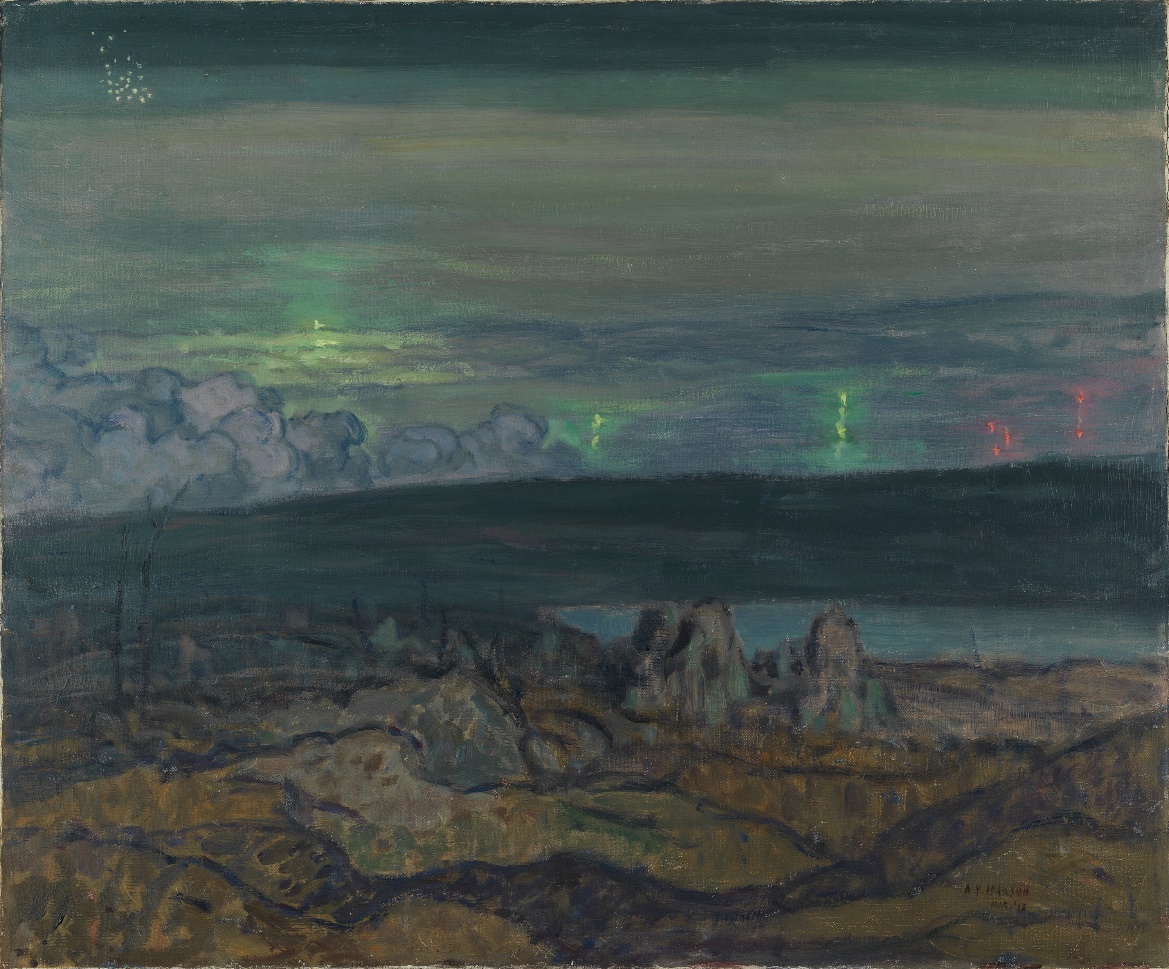 A.Y. Jackson, Gas Attack, Liéven, 1918. This painting depicts an Allied nighttime gas attack on German lines in France.
Learning Activity #1
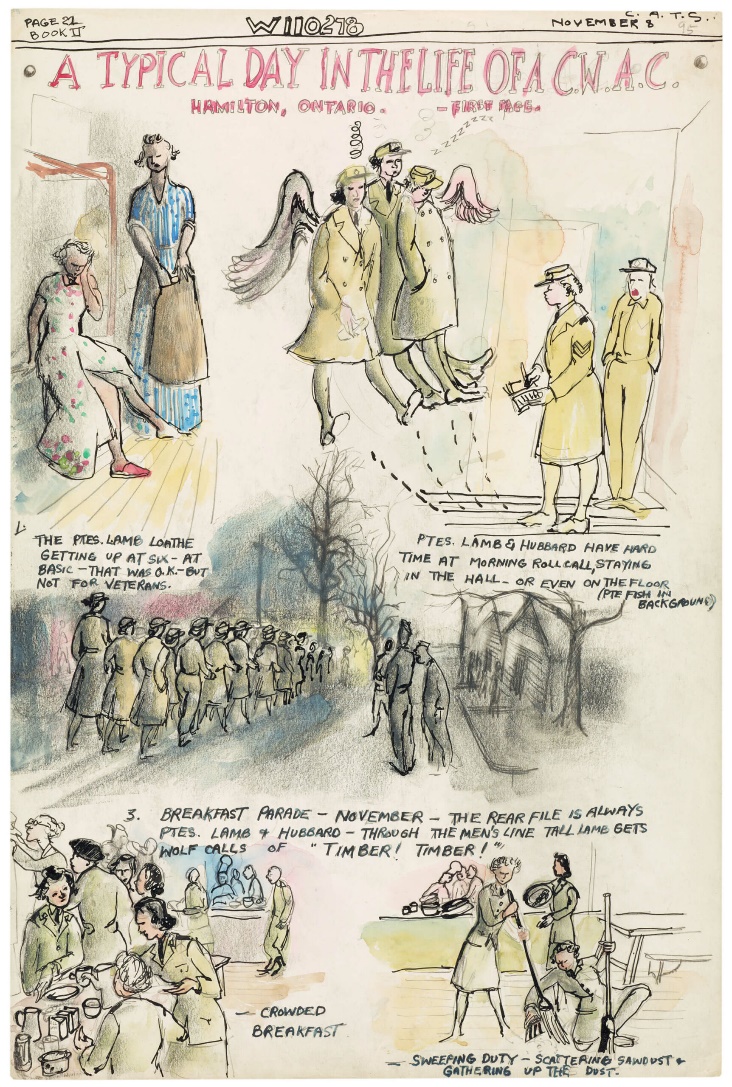 Molly Lamb Bobak, Illustration from W110278: The Personal War Records of Private Lamb, M, 1942–45. Bobak’s wartime diary is unique for its chronicling of army life from a woman’s perspective.
Learning Activity #1
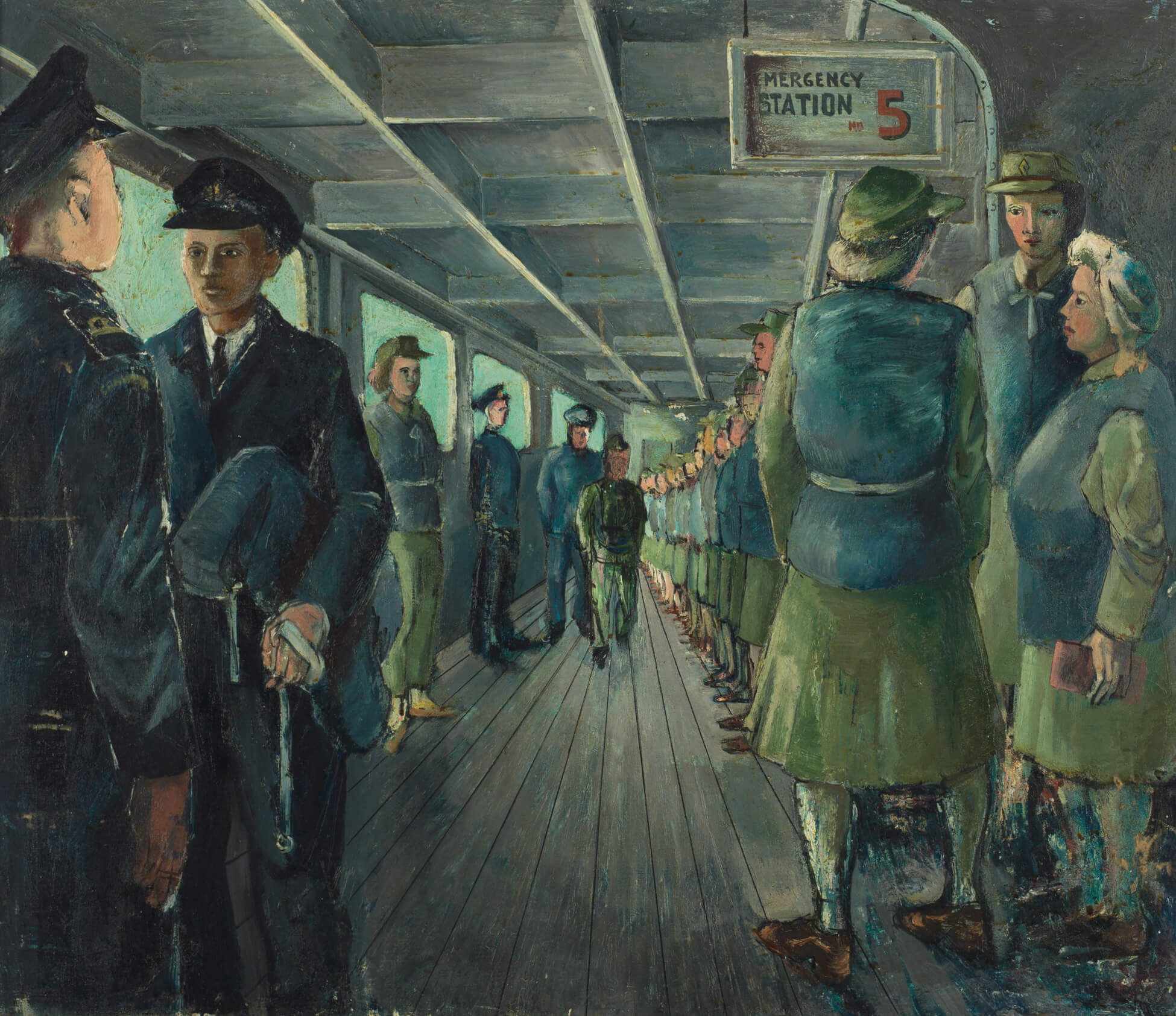 Molly Lamb Bobak, Boat Drill, Emergency Stations, 1945. This painting illustrates the group spirit of the CWACs as well as Lamb’s propensity for caricature.
Learning Activity #1
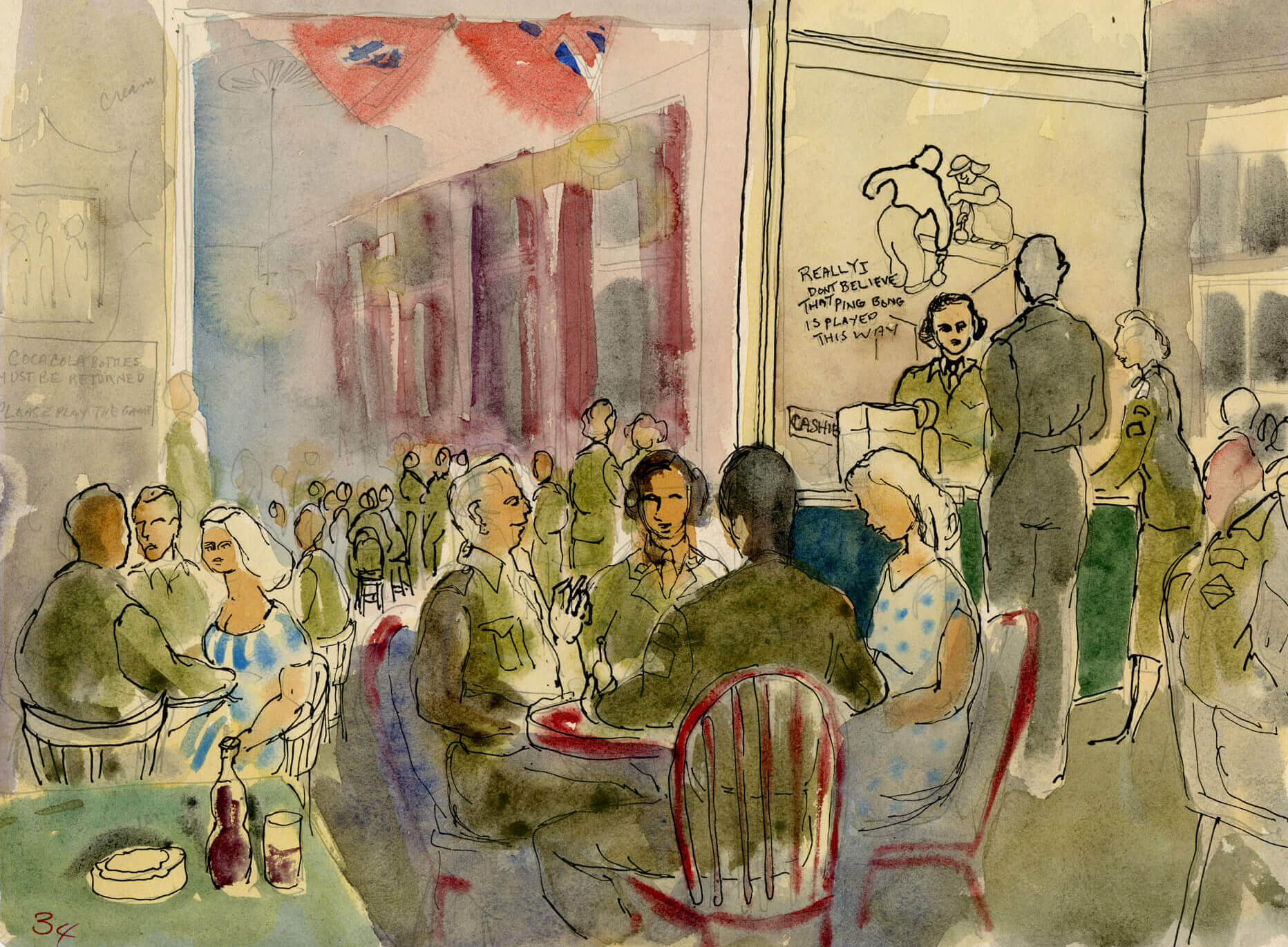 Molly Lamb Bobak, Inside the Auxiliary Service Canteen at Amersfoort, Holland, 1945. As an official war artist, Lamb recorded daily life for the CWACs as well as the aftermath of the war.
Learning Activity #2
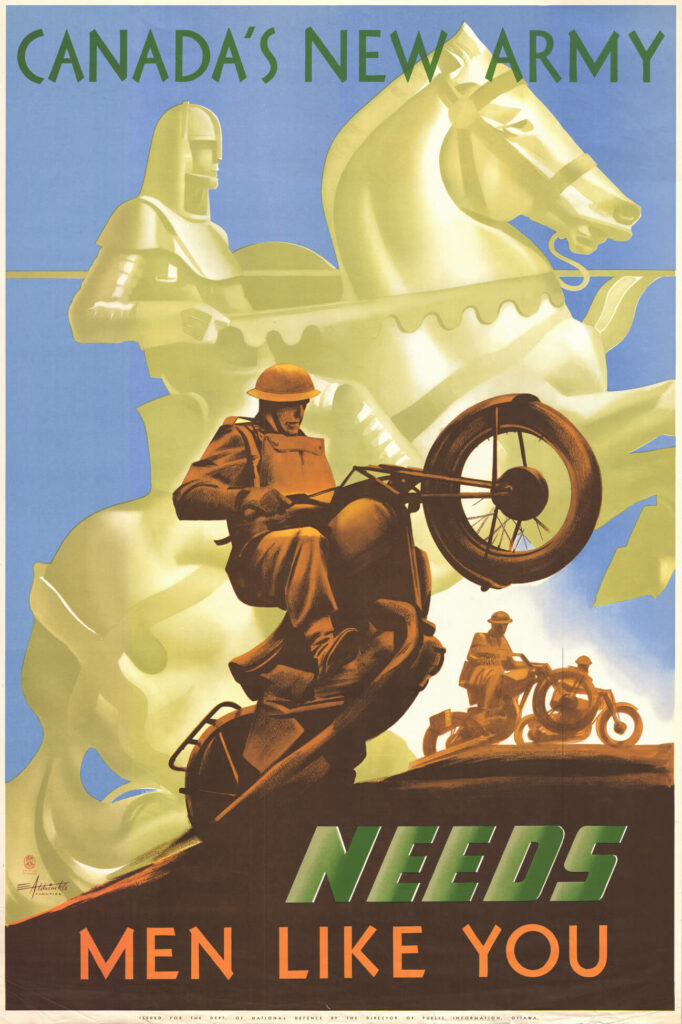 Eric Aldwinckle, Canada’s New Army Needs Men Like You, c.1941–42. During the Second World War, posters depicting acts of heroism were used to persuade people to enlist.
Learning Activity #2
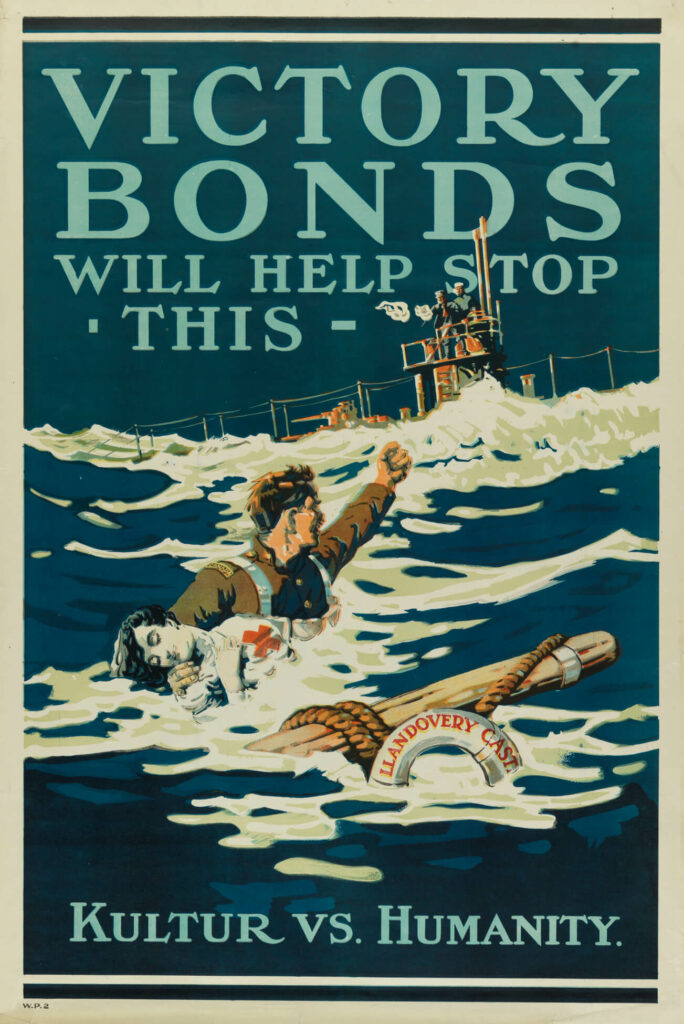 Anonymous, Victory Bonds Will Help Stop This – Kultur vs. Humanity, 1918. This poster played on the outrage sparked by the torpedoing of a hospital ship in 1918.
Learning Activity #2
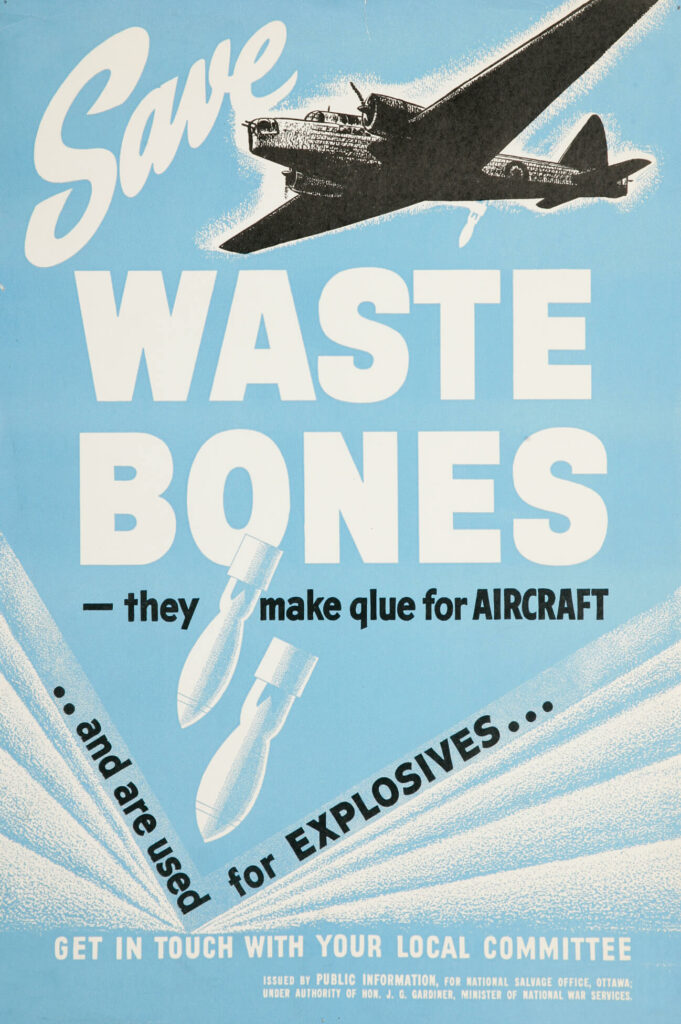 Anonymous, Save Waste Bones – They Make Glue For Aircraft… And Are Used for Explosives, 1940–41. This poster encouraged Canadians to recycle materials that could be used for the war effort.
Learning Activity #2
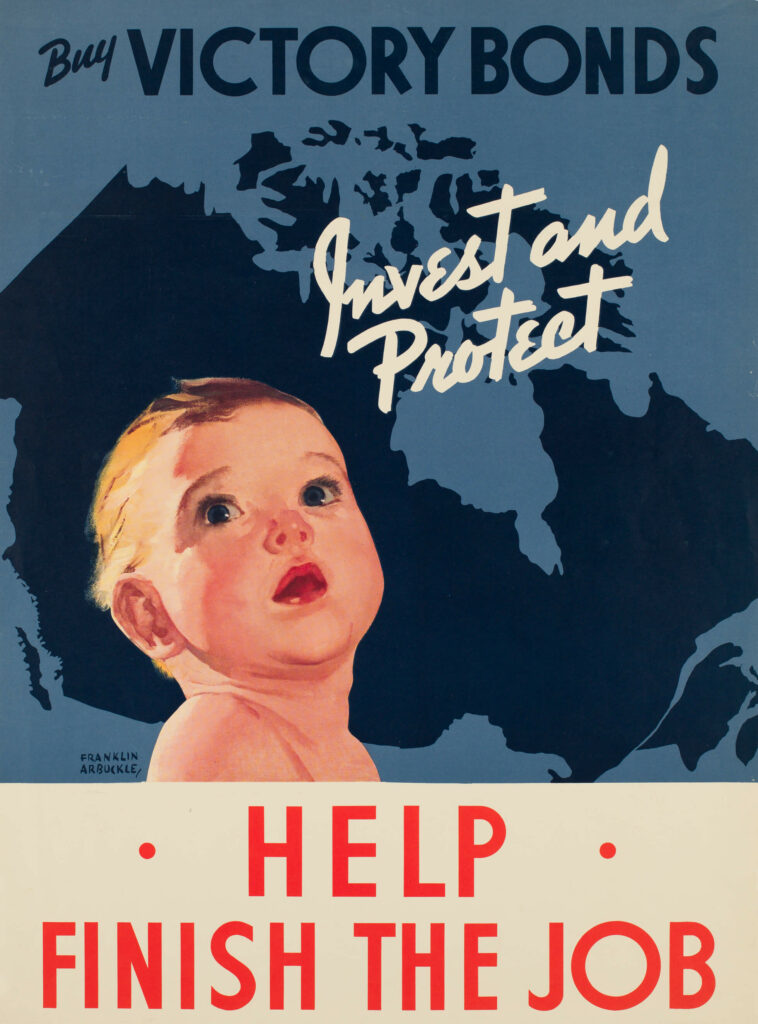 Franklin Arbuckle, Invest and Protect. Help Finish the Job, n.d. The cherubic baby featured in this poster reinforces the idea that all Canadians had to contribute to end the war.
Learning Activity #2
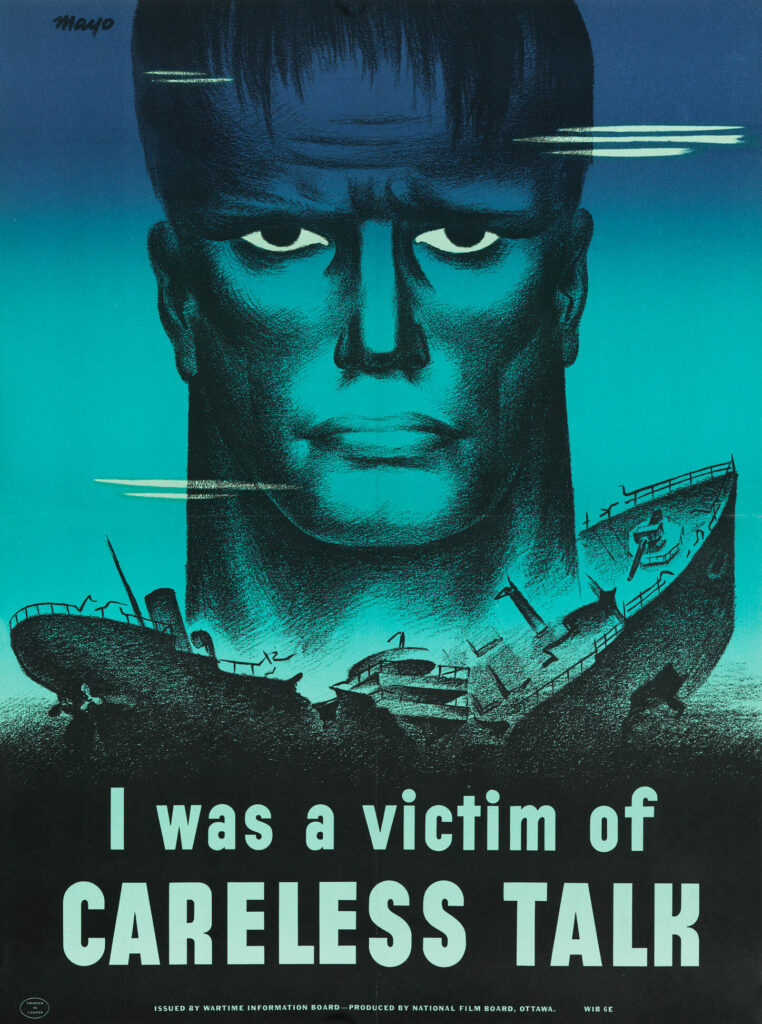 Harry “Mayo” Mayerovitch, I was a Victim of Careless Talk, 1943. This poster was produced by the National Film Board.
Culminating Task
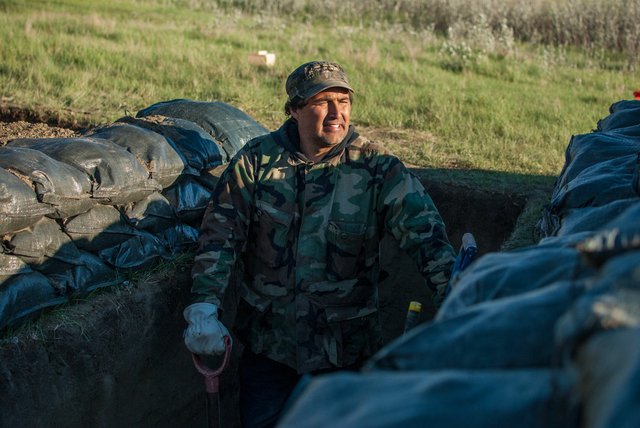 Adrian Stimson, Trench, 2017. In this five-day performance, Stimson dug a six-foot-deep trench in a U-shape pattern, a Niitsitapi (Blackfoot) symbol of war.
Culminating Task
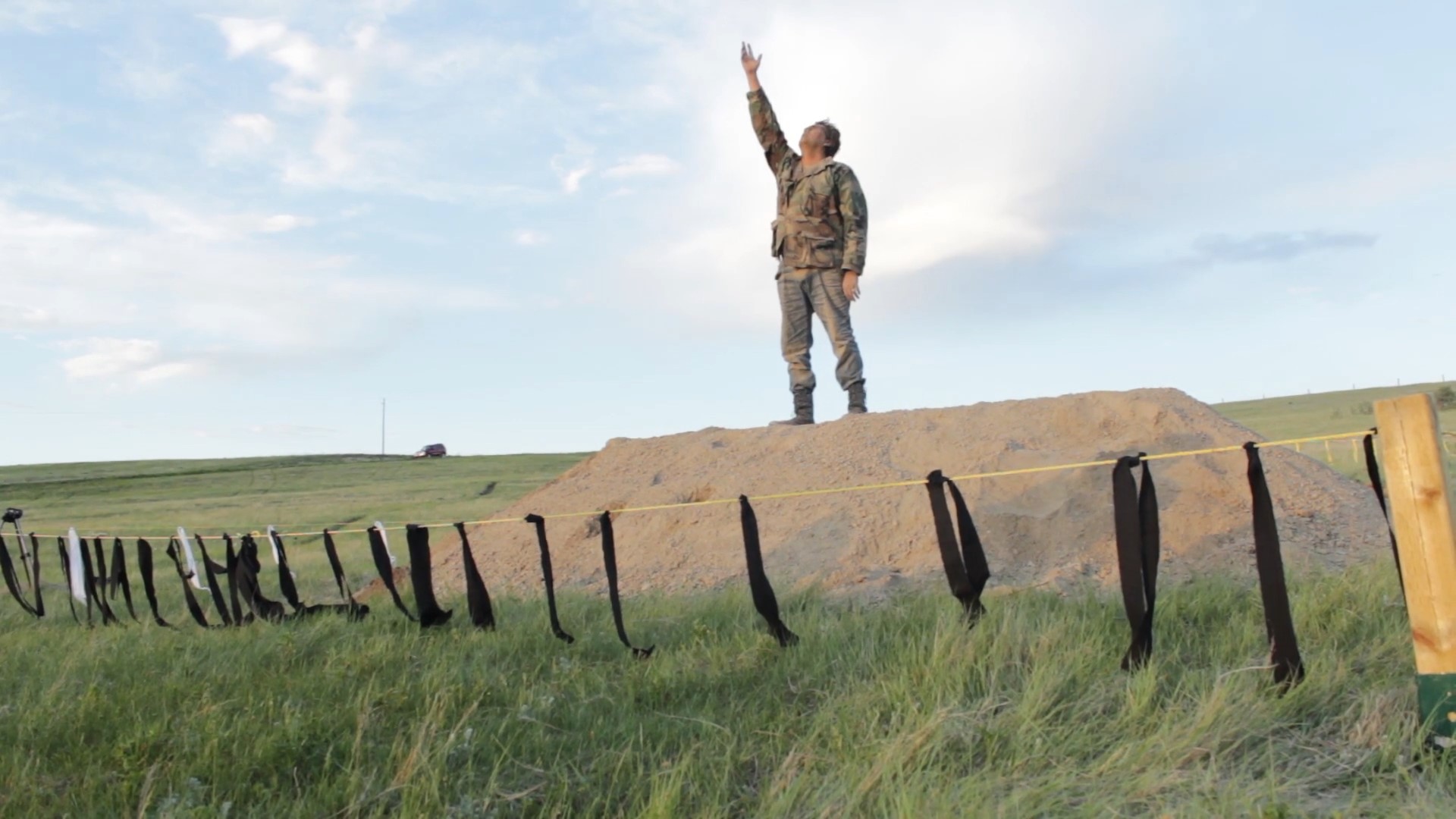 Adrian Stimson, Trench, 2017. Stimson’s performance attempts to draw attention to how Indigenous soldiers have been excluded from the history of the Second World War.
Culminating Task
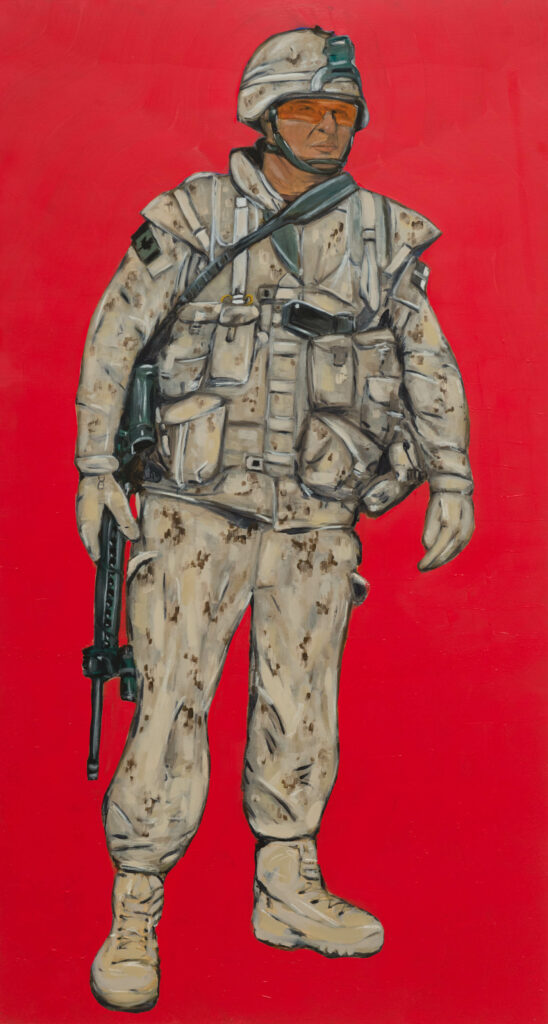 Adrian Stimson, Master Corporal Jamie Gillman 2010, 2011–12. This portrait is one of two depicting Indigenous soldiers Stimson met while he was stationed in Kandahar in 2010.
Culminating Task
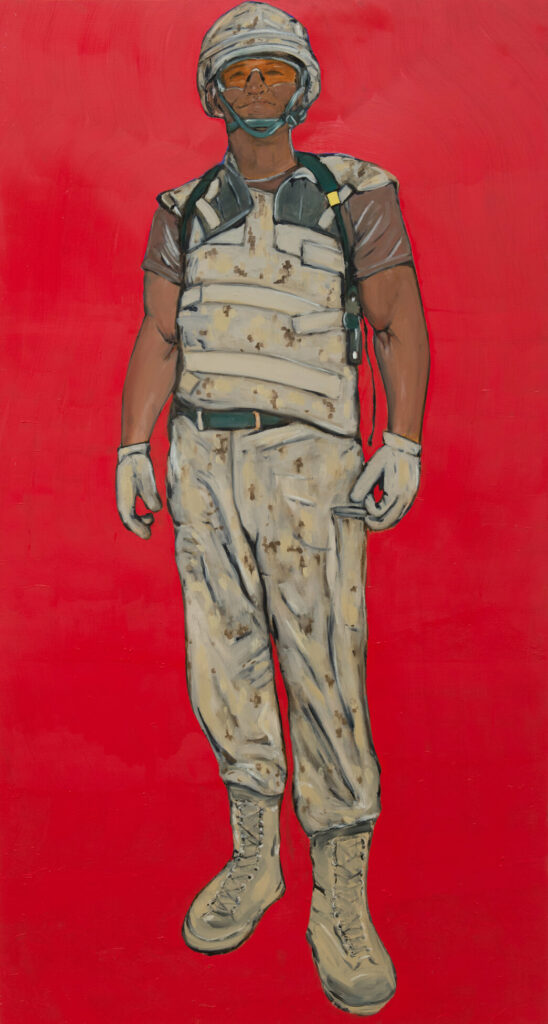 Adrian Stimson, Corporal Percy Beddard 2010, 2011–12. The red background of this work suggests that it may be more accurately read as a memorial.
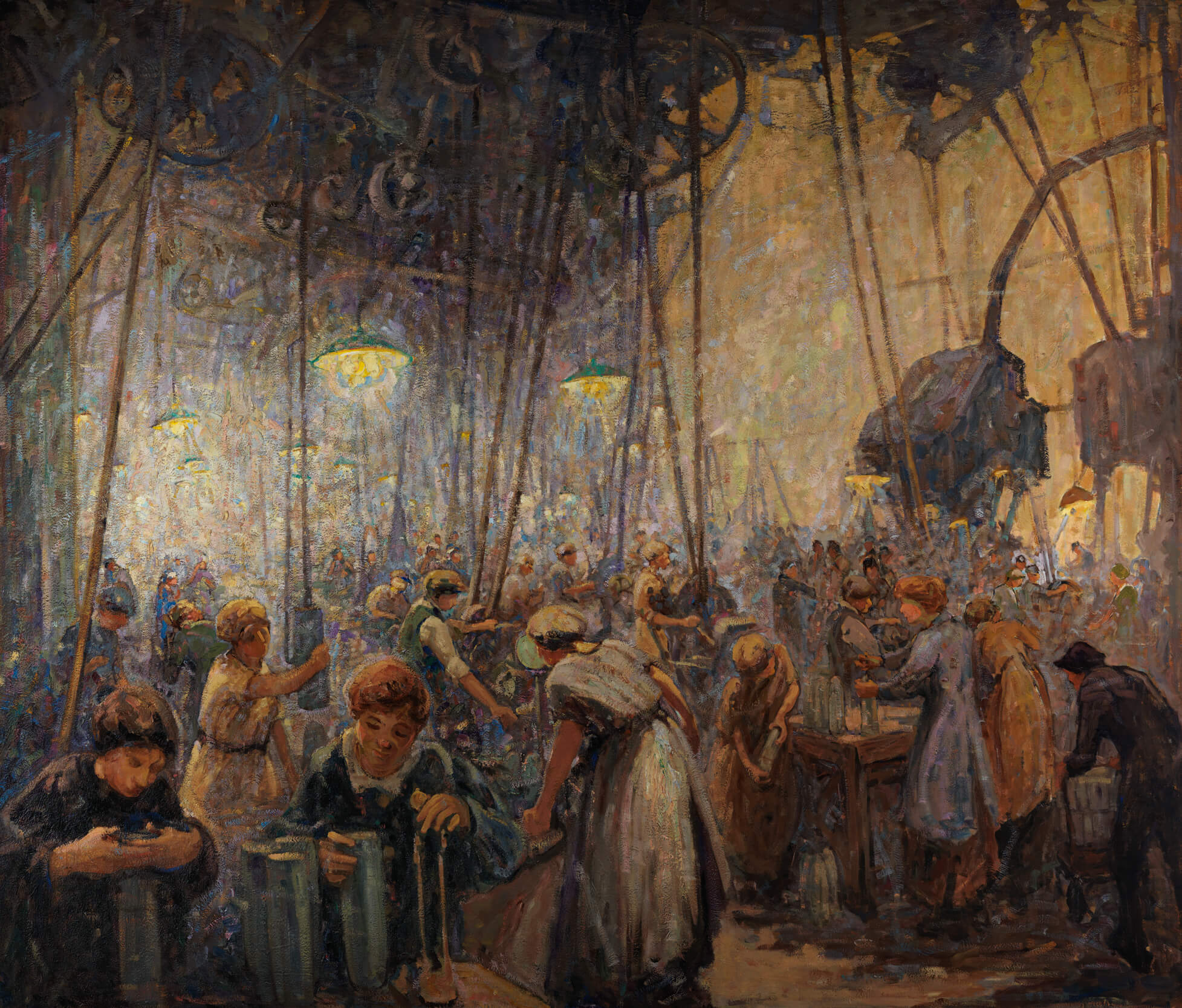 Henrietta Mabel May, Women Making Shells, 1919. May combines her interest in Impressionism with her skills in producing industrial scenes in this painting of a noisy munitions factory.
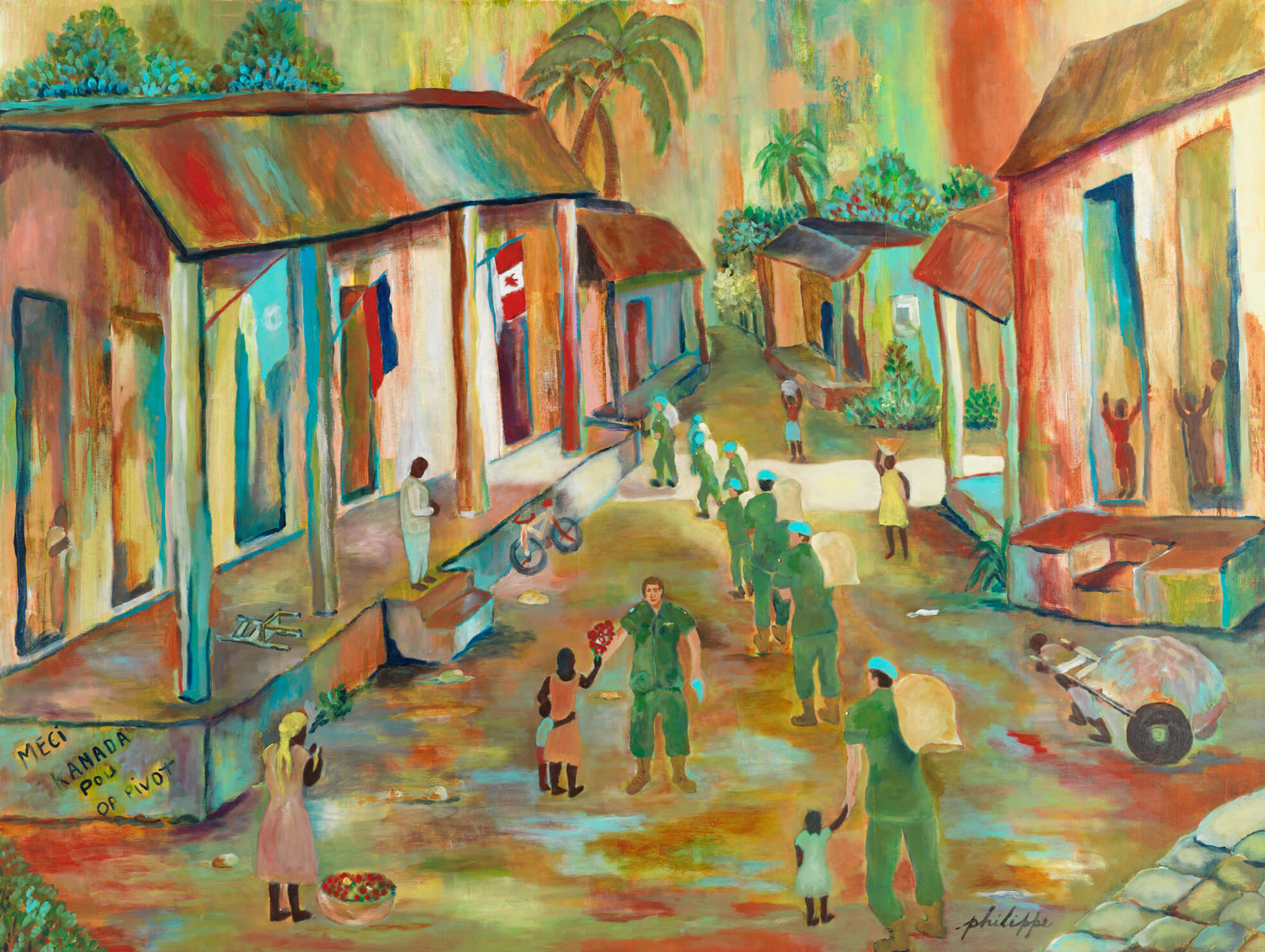 Marc-Bernard Philippe, Peacekeepers, n.d. This painting by Haitian Canadian artist Marc-Bernard Philippe depicts blue-helmeted peacekeepers interacting with Haitian children.